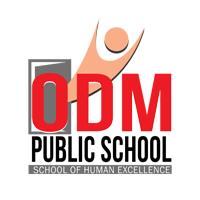 COMPETITION, PARASITISM
SUBJECT : BIOLOGY
CHAPTER NUMBER: 13
CHAPTER NAME : ORGANISMS AND POPULATION
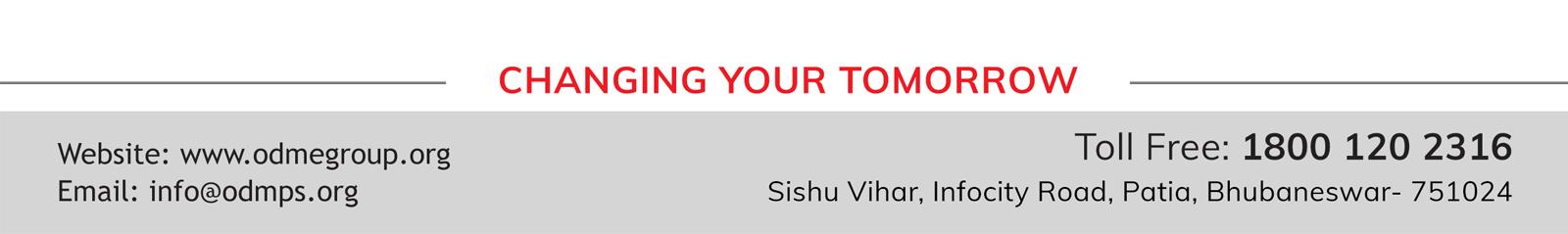 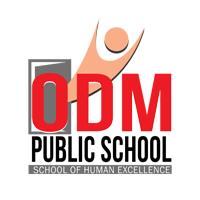 COMPETITION :
Competition occurs when closely related species compete for the same resources that are limiting. Interaction either among individuals of some species or between individuals of different species. 

Occurs among closely related species but not always true.


Firstly-Totally unrelated species could also compete for the same resource- In some shallow South American lakes visiting flamingos and resident fishes compete for their common food, the zooplankton in the lake.

Secondly-Resources always need not be limiting for competition to occur.

The feeding efficiency of one species might be reduced due to the interfering and inhibitory presence of the other species, even if resources (food and space) are abundant.

Example: The Abingdon tortoise in Galapagos Islands became extinct within a decade after goats were introduced on the island, apparently due to the greater browsing efficiency of the goats.
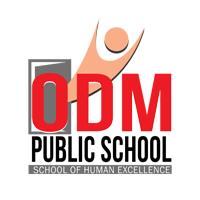 COMPETITION :
COMPETITIVE RELEASE:

A species whose distribution is restricted to a small geographical area because of the presence of a competitively superior species is found to expand its distributional range dramatically when the competing species is experimentally removed.

Example: Connell’s elegant field experiments showed that on the rocky sea coasts of Scotland, the larger and competitively superior barnacle Balanus dominates the intertidal area and excludes the smaller barnacle Chathamalus from that zone. In general, herbivores and plants appear to be more adversely affected by competition than carnivores.

Competition is best defined as a process in which the fitness of one species (measured in terms of its ‘r’ the intrinsic rate of increase) is significantly lower in the presence of another species.
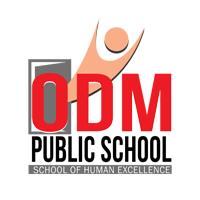 COMPETITION :
Gause’s Competitive Exclusion Principle:

Two closely related species competing for the same resources cannot co-exist indefinitely and the competitively inferior one will be eliminated eventually.

Resource partitioning:

If two species compete for the same resource, they could avoid competition by choosing.
Different times for feeding or different foraging patterns.

E.g.: MacArthur showed that five closely related species of warblers could live on the same tree and were able to avoid competition and co-exist due to behavioral differences in their foraging activities.
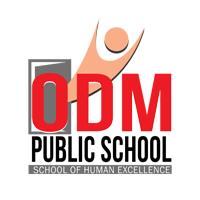 PARASITISM:
Parasitism:
In this type of interaction where one of the two interacting species (parasite) depends on the other species (host) for food and shelter.
Majority of the parasites harm the host.
They may reduce the survival, growth, and reproduction of the host and reduce its population density.
They might render the host more vulnerable to predation by making it physically weak.

Adaptation by the Parasite:
Loss of unnecessary sense organs
Presence of adhesive organs or suckers to cling on to the host
Loss of digestive system
High reproductive capacity

Parasitic life cycle involving one or two intermediate hosts:
The human liver fluke (a trematode parasite) depends on two intermediate hosts (a snail and a fish) to complete its life cycle.
The malaria parasite needs a vector (Mosquito) to complete its life cycle.
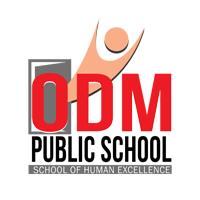 PARASITISM:
Ectoparasites:
 Parasites that feed on the external surface of the host organism.
Example: Lice on human, Tick on dogs, Cuscuta: derives its nutrition from the host plant (hedge plants, which has lost its chlorophyll and leaves in the course of evolution).

Endoparasites : 
These are parasites that live inside the host body at different sites (liver, kidney, lungs, red blood cells, etc.).
The life cycles of endoparasites are more complex because of their extreme specialization. Their morphological and anatomical features are greatly simplified while emphasizing their reproductive potential.
Examples: Tapeworm, Liverfluke, Plasmodium, Hookworm
 
Brood Parasitism: Observed in birds.
The parasitic bird lays its eggs in the nest of its host and lets the host incubate them.
The eggs of the parasitic bird have evolved to resemble the host’s egg in size and colour to reduce the chances of the host bird detecting the foreign eggs and ejecting them from the nest.
E.g:-Cuckoo (koel) and crow (breeding season-spring to summer).
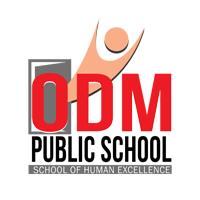 THANKING YOU
ODM EDUCATIONAL GROUP